Formation de base 2017séance 1
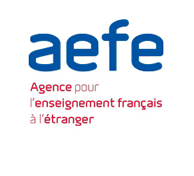 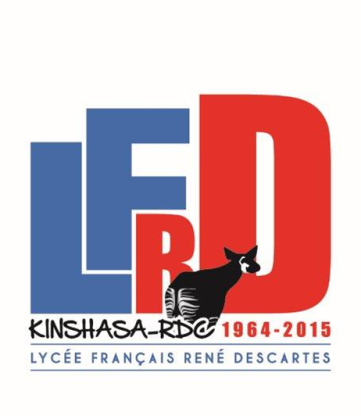 Le temps de service
Le service annuel des personnels enseignants du premier degré s’organise ainsi :
24 hebdomadaires d'enseignement à tous les élèves et 
3 heures hebdomadaires en moyenne annuelle, soit 108 heures annuelles de service se répartissent de la manière suivante :
60 heures consacrées : 
à des activités pédagogiques complémentaires organisées dans la cadre du projet d’école, par groupes restreints d’élèves, pour l’aide 
aux élèves rencontrant des difficultés dans leurs apprentissages, pour une aide au travail personnel ou pour une activité prévue par 
le projet d’école. 
Le temps consacré aux activités complémentaires est de 36 heures et 
24 heures à un temps de travail consacré à l’identification des besoins des élèves, à l’organisation des activités pédagogiques 
complémentaires et à leur articulation avec les autres moyens mis en œuvre dans le cadre du projet d’école pour aider les élèves
 
24 heures forfaitaires consacrées : 
à des travaux en équipes pédagogiques (activités au sein des conseils des maîtres de l'école et des conseils des maîtres de cycle) 
à l’élaboration d’actions visant à améliorer la continuité pédagogique entre les cycles et la liaison entre l’école et le collège 
aux relations avec les parents 
à l'élaboration et au suivi des projets personnalisés de scolarisation des élèves handicapés

18 heures consacrées :
à l'animation pédagogique et à des actions de formation continue. 
 
6 heures consacrées à la participation aux conseils d'école obligatoires
La posture de l’enseignant
L’enseignant est un modèle pour les élèves :

Par son niveau de langage et le ton qu’il emploie,
Par son apparence,
 Par la rigueur personnelle qu’il s’impose,
Par son attitude générale (respect, bienveillance, dynamisme),
 Par son aptitude à communiquer,
 Par son niveau de connaissances.

C’est l’enseignant qui crée, dans la classe, les conditions favorables aux
apprentissages :

Par le regard positif qu’il porte sur les élèves,
	Par la prise en compte de leur diversité (niveaux scolaires, handicap, besoins particuliers, ...),
Par la diversité des situations proposées dans la classe dans chaque discipline, Par la qualité des supports de travail, les siens et ceux des élèves,
Par la qualité des relations qu’il entretient avec les parents de ses élèves.
Soyez dynamique
Ayez recours à la théâtralisation, modulez votre voix en fonction du propos tenu et du nombre d’élèves à qui vous vous adressez, n’hésitez pas à «mettre en scène» les situations, cultivez la curiosité de vos élèves, lisez et racontez de façon expressive et vivante ;
Utilisez la gestuelle pour accompagner consignes ou réprimandes, faites les gros yeux, ouvrez les bras pour accueillir les réponses des élèves.
Soyez exemplaire
• Tenez-vous droit devant les élèves, conservez en permanence la classe en main, même si vous ne 
vous adressez qu’à un seul élève ;
• Utilisez toujours un niveau et un registre de langue adaptés et soutenus ;
• Ne vous montrez pas familier avec vos élèves, qui ne sont pas des copains ;
• Habillez-vous de manière adaptée pour ne pas vous exposer aux critiques des parents ;
• Soyez exigeant avec vous-même et respectueux des élèves ;
• Soyez précis et agissez avec rigueur ;
• Formulez les consignes en utilisant un vocabulaire précis et clair ;
• Prenez l’habitude de formuler les consignes de deux ou trois manières différentes. Faites-les 
reformuler par un ou deux élèves pour vous assurer qu'elles ont été comprises 
• Soyez précis dans votre expression en utilisant des termes dont vous vous serez assuré qu‘ils sont 
compris par chacun de vos élèves ;
• Organisez matériellement votre classe et indiquez précisément aux élèves le matériel à utiliser, ce 
qu’il faut en faire quand l’activité est terminée, où ranger le travail fini
Soyez au clair avec les objectifs d’apprentissage visés :

• Agissez en professionnel et évitez l’improvisation. Bien préparer votre classe vous aidera à vous 
sentir à l’aise et vous rendra disponible et à l‘écoute des élèves ;
• Cherchez à recentrer régulièrement l’attention de tous, avant la séance qui va se dérouler, et en 
cours de séance ;
• Portez un regard positif sur vos élèves et leur travail.

Soyez rassurant et disponible :

• Soyez absolument convaincu des potentialités et capacités naturelles de tout élève à apprendre. 
Tout élève a le droit de réussir, et votre devoir est de l’aider en cela ;
• Sachez encourager vos élèves et appuyer votre action sur leurs réussites plutôt que sur leurs 
échecs. C’est en ce sens qu’on parlera plus d’erreur, source de réflexion et donc de progrès, que de 
faute
• Soyez positif et n’oubliez jamais que dévaloriser un enfant c’est le condamner à l’échec ;
• Soyez ferme, sachez dire non, sans vous fâcher pour autant ;
• Exigez le respect des consignes et des règles de vie de la classe et de l’école ;
• Montrez-vous juste et ne tenez jamais aucun propos humiliant ;
• Partagez avec vos élèves des moments de détente et de convivialité.
Tenez parole pour être crédible.

N’annoncez pas de récompenses ou de sanctions que vous ne serez pas capable de tenir ; si vous prenez une sanction à l’égard d’un élève, assurez-vous toujours que l’élève en comprend les raisons et adaptez la punition à la faute commise : la sanction ne doit jamais être humiliante ;
 Réagissez immédiatement à tout écart aux règles de vie, sans pour autant donner une punition, mais au contraire en prenant le temps de réflexion nécessaire avec les élèves et ainsi développer chez eux un comportement citoyen.
Maîtrisez la conduite de la classe


Une bonne préparation du travail en classe induit un déroulement de séance favorable 
à la discipline.

• Régulez la prise de parole des enfants : en classe, on lève toujours le doigt pour demander la 
parole. 
Toute parole lancée à la volée est renvoyée à cette règle, même s’il s‘agit d’une bonne réponse ;
• Veillez à la gestion du temps à l’aide d’une horloge visible de tous, qui peut aider les élèves à 
organiser leur travail ;
• Aidez les élèves à se situer par rapport aux apprentissages : ce que je sais, ce qu’il me reste à 
Apprendre de combien de temps je dispose pour effectuer la tâche ;
• Veillez à éviter les temps morts ;
• Pensez à ménager des temps de rupture, mais aussi à moduler l’intensité des activités ;
• Visez à la fois l’efficacité et l’éveil de la curiosité des élèves afin de susciter chez eux le goût 
d’apprendre.
L’attitude VIP du maître (Mireille Brigaudiot)
• Valoriser : donner une valeur à la réponse ; sourire, hocher OUI de la tête… ;
• Interpréter : expliciter, à la place de l’élève, ses propres procédés cognitifs ;
• Poser un écart : permettre à l’élève de se repositionner comme chercheur et trouveur.
Il s’agit de son attitude face à une réponse ou un comportement qui n’est pas celui que le maître 
attendait, qui n’est pas la bonne réponse.
La parole du maître assure à l’élève le guidage qu’il est en droit d’attendre. Attention aux phrases 
du type: « Qui veut l’aider ? » = échec public devant tous !

Créer une dynamique de classe
• Eviter le piège de la concurrence entre les élèves :
- Il ne doit pas y avoir de concurrence entre les élèves mais un apprentissage de l’autonomie et de 
la coopération ;
- Cela ne va pas de soi : il faut apprendre aux élèves à aider et ne pas faire à la place du camarade.
• Pour apprendre, les élèves disposent :
- d’un maître « VIP » ;
- d’un équipement mental pour réfléchir et raisonner ;
- d’activités cognitives (comparer, discriminer, associer, déduire, anticiper, classer…) ;
- d’outils : matériel, affiches, cahiers...

En conclusion :
Autorité n’est pas autoritarisme. L’enseignant saura, par son attitude personnelle stable, assurée et 
réfléchie, et ses compétences pédagogiques, garantir une bonne maîtrise de sa classe, et
développer chez ses élèves l‘envie d’apprendre, en leur offrant des situations d’apprentissage 
intellectuellement stimulantes. L’enseignant doit être bienveillant à l’égard de chacun de ses 
élèves et susciter par son exemple leur motivation à l’imiter. 
Les dimensions personnelle et relationnelle sont fondamentales dans l’acte d’enseignement.
Travailler dans un établissement du réseau AEFE
Créée en 1990, l'Agence pour l'enseignement français à l'étranger  (AEFE) est un établissement public national, placé sous la tutelle du ministère des Affaires étrangères et européennes. Elle assure les missions de service public relatives à l’éducation en faveur des enfants français résidant hors de France, et contribue au rayonnement de la langue et de la culture françaises ainsi qu'au renforcement des relations entre les systèmes éducatifs français et étrangers. L’objectif de l'AEFE est de servir et promouvoir un réseau scolaire unique au monde, constitué en 2016 de 495 établissements implantés dans 137 pays.

L'Agence gère l’ensemble des concours humains et financiers apportés par l’État au fonctionnement des établissements d'enseignement français à l’étranger. Elle recrute, affecte, rémunère et assure l'inspection des personnels titulaires de l’Éducation nationale (près de 6 500 personnes) qu'elle met à disposition des établissements dont elle a la gestion directe (75 en 2017) ou qui lui sont associés par une convention (163).
L'agence a pour objet :
1° d'assurer, en faveur des enfants français établis hors de France, les missions de service public relatives à l'éducation ; 
2° de contribuer au renforcement des relations de coopération entre les systèmes éducatifs français et étrangers, au bénéfice des élèves français et étrangers ; 
3° de contribuer, notamment par l'accueil d'élèves étrangers, au rayonnement de la langue et de la culture françaises ; 
4° d'aider les familles des élèves français ou étrangers à supporter les frais liés à l'enseignement élémentaire, secondaire ou supérieur de ceux-ci, tout en veillant à la stabilisation des frais de scolarité ; 
5° d'accorder des bourses aux enfants de nationalité française scolarisés dans les écoles et les établissements d'enseignement français à l'étranger, dont la liste est fixée par arrêté conjoint du ministre chargé de l'éducation, du ministre chargé des affaires étrangères et du ministre chargé de la coopération.
L’affichage dans la classe
On peut les classer en trois catégories essentielles :
 
Les affichages règlementaires et permanents
 
L’emploi du temps,
Les programmations,
Le règlement intérieur de l'école,
Les coordonnées des urgences, de l’établissement (provisorat), des pompiers, de la police…
 
Les affichages fonctionnels et évolutifs 
 
Les référents et outils didactiques doivent être réactivés en permanence et adaptés en fonction du cycle.
Ils doivent être placés prioritairement de manière très lisible (ex : autour du tableau quand c'est possible).
Il peut être judicieux de regrouper l'affichage par domaine disciplinaire.
Les productions de la classe sont temporaires, en fonction des activités en cours : frise du projet en cours, sujets d'étude, exposés, 
poésies, travaux d'expression écrite, frise chronologique, Histoire des Arts,  …
 
Concernant la vie de la classe :

le tableau de présence (ex : en maternelle), le tableau des responsabilités
les règles de vie,
les codages de consignes
 
Les affichages à visée esthétique 
 
Productions des élèves (graphisme, peintures, ...),
Reproductions de tableaux, posters, etc.

TD : visites d’affichages de classe
L’emploi du temps
C’est un document officiel qui doit être affiché dans la classe.
Il s’agit d’un outil de travail qui garantit l’enseignement de 
l’ensemble des domaines et disciplines, dans le respect des 
volumes horaires indiqués par les programmes officiels.
Doivent figurer sur l’emploi du temps l’indication du domaine 
ou de la discipline enseignés ainsi que sa durée.
L’emploi du temps doit proposer une répartition harmonieuse 
des disciplines sur la journée, sans privilégier forcément 
l’enseignement des fondamentaux (français et 
mathématiques) le matin. Il évolue au cours de l’année 
scolaire, en fonction des projets de la classe.
Les programmations
Il s’agit de la répartition des contenus abordés dans les différents domaines ou 
champs disciplinaires. Elles sont établies :
en collaboration avec les autres classes du cycle ;
en tenant compte des programmes en vigueur, des réalités locales, du projet 
d'école, des acquis et du rythme de progression des élèves.

Plusieurs niveaux de programmation sont souhaitables et doivent être 
coordonnés entre eux :

• par unités d‘enseignement-apprentissage ;
• par période scolaire (cinq périodes séparées des vacances scolaires).

Ces programmations doivent prendre en compte les compétences à acquérir :

• par année lorsqu'une vision globale des enseignements est possible,
• par cycle si un travail d'équipe est bien engagé.
Le cahier-journal
Son rôle :
Il formalise le déroulement des apprentissages et des activités  de la classe 
selon l’emploi du temps, jour après jour.

Quand réaliser le cahier-journal ?
Pour chaque jour de classe.

Les rubriques incontournables :
Le domaine ou la discipline,
L’objectif (pour le professeur)
Les compétences travaillées,
Les activités proposées,
Les durées des séances,
Un déroulement et un bilan succincts, sauf si vous avez fait une fiche de préparation pour la séance.
La fiche de préparation
Son rôle :

Elle donne une vision détaillée de l’élaboration et du déroulement d’une séance ;
Elle est plus détaillée que le cahier-journal ;
Elle renseigne de manière explicite sur le dispositif mis en place ;
Elle décrit la mise en œuvre réfléchie par l’enseignant pour atteindre les objectifs visés.
 
Quand réaliser des fiches de préparation ?

Chaque fois qu’une séance d’apprentissage suppose une réflexion en termes de mise en œuvre ;
Chaque fois qu’une séance d’apprentissage nécessite des recherches préalables de la part du maître.

NB : Veiller à moyen terme à ce que tous les domaines d’activités fassent l’objet d’une préparation détaillée.
 
Les rubriques incontournables :

Le domaine ou la discipline,
Les compétences visées,
L’organisation matérielle : tableau, outils, supports,
Les modalités de travail : par groupe, oral collectif, individuel écrit,
Le déroulement de la démarche d’enseignement, avec les différentes étapes apparentes,
La durée de la séance et si possible les durées intermédiaires,
Le bilan (il s’agit de dépasser le simple constat pour concevoir les remédiations, la régulation et les
prolongements).
Les traces écrites
Pourquoi ?

• C’est une mémoire des apprentissages : règles, leçons dans tous les domaines disciplinaires, cahiers de 
sons... ;
• C’est une mémoire des procédures utilisées : cahier d’expérience, cahier d’essai ;
• C’est un témoin de la progressivité des apprentissages : cahier du jour, cahier d’évaluations.
 
Pour qui ?

L’élève
• pour se référer : règles, cahier de sons ;
• pour se situer par rapport aux apprentissages ;
• pour voir sa progression.
L’enseignant
• pour vérifier le niveau de compréhension des connaissances ;
• pour repérer les procédures ;
• pour repérer l’erreur, l’analyser et adapter sa démarche aux réponses des élèves.
Les parents
• pour s’investir dans la scolarité de leur enfant par la signature régulière du cahier du jour, par exemple.
 
Quand ?

• Pratique de l’écrit quasi permanente à l’école élémentaire ;
• En cours d’apprentissage : faire des recherches, institutionnaliser les règles, les leçons ;
• A l’issue d’une séance : s’entraîner (exercices d’application), remédier suite aux erreurs commises, se 
corriger, s’évaluer.
Evaluer